Research Methodology and Statistics
In Sports Sciences
1
Selected Topics in Sport Science – Research Methodology and Statistics / Department of Kinesiology
Research Methodology and Statistics
Examples of theory
Research Methodology
Science (Benešová, 1999) - is a systematic, critical and methodological pursuit of true and common knowledge in a defined area of reality
Science (Ferjenčík, 2000) - is a comprehensive system of information obtained by a scientific method. Science provides guidelines for examination (methods) and an explanation of collected information (scientific theory)
Theory (Zháněl, 2014) - The primary goal of science is , i.e.an attempt to find general explanations of natural phenomena (via science research)
(Dovalil et al., 2012)
2
Selected Topics in Sport Science – Research Methodology and Statistics / Department of Kinesiology
Research Methodology and Statistics
Research Methodology
Sport science – Kinesiology, Kinanthropology, Sportwissenschaft  - is multidisciplinary science about human (voluntary) movement
Paradigm - a fundamental concept of a certain scientific discipline, which is considered to be exemplary. Defines proper procedures and methods, according to which rules and conventions
Methodology vs methods (Gabriel, 2011)– method is a research tool (interwiew in qualitatice study) and methodology is the justification for using this method.
Methodology  – the summary and study of methods, or the science of methods.
Method  – a tool or process for monitoring, researching, learning, exploring and achieving certain goals.
Methodical guidelines  – specific instructions for carrying out specific activities.
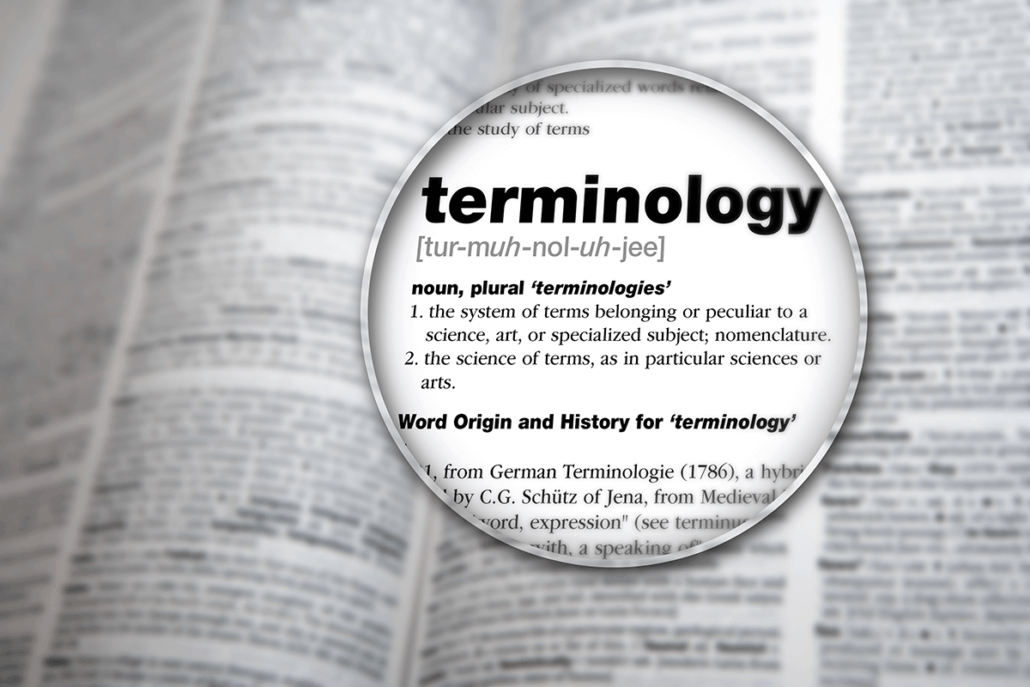 3
Selected Topics in Sport Science – Research Methodology and Statistics / Department of Kinesiology
Research Methodology and Statistics
Type of Research
Types of different research (Hendl, 2016) 

Methodological study, Case study, Comparison, Correlation-predictive study, Experiment, Quasi-experiment, Evaluation, Development studies, Trend analysis, attitudes, Status, Exploration, Historical study, Modelling, Proposal and demonstration, systematic review, Meta-analysis, Theoretical studies, Analytical, Qualitative study
Types of different research (Mishra and Alok, 2017)
Descriptive vs. analytical research
Applied vs. fundamental research
Conceptual vs. empirical research
Other types of research
one-time research vs. longitudinal research
field-setting research vs. laboratory research vs. model research
clinical vs. diagnostic research
case-study methods vs. exhaustively approaches
exploratory vs. formalized research
The objective of exploratory research (creation of hypotheses rather than their testing) vs. formalized research (specific hypotheses are tested)
conclusion-oriented and decision-oriented research
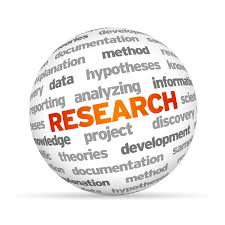 4
Selected Topics in Sport Science – Research Methodology and Statistics / Department of Kinesiology
Research Methodology and Statistics
Type of Research
Qualitative research
Quantitative research
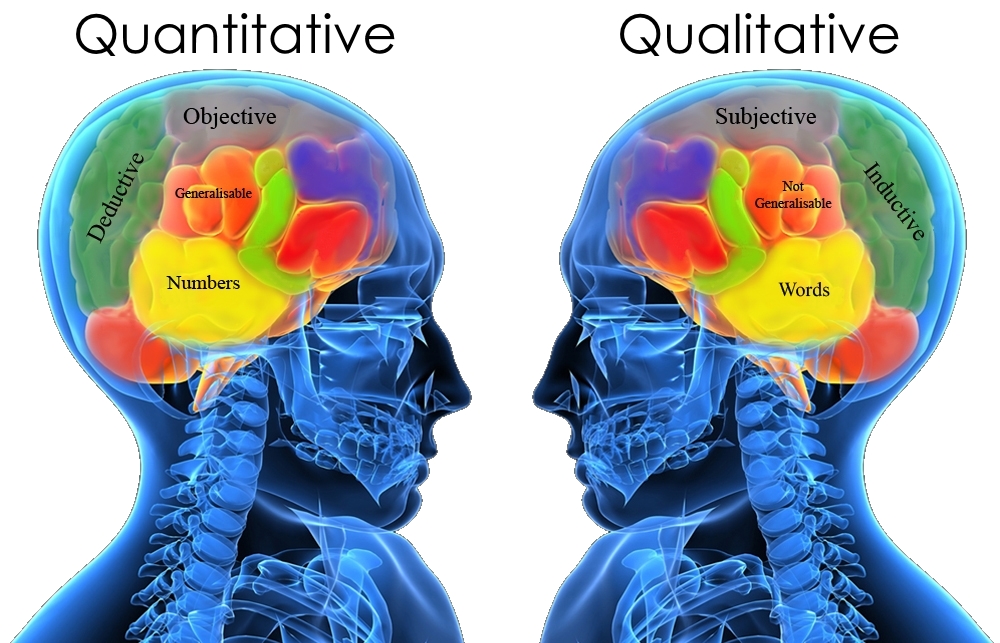 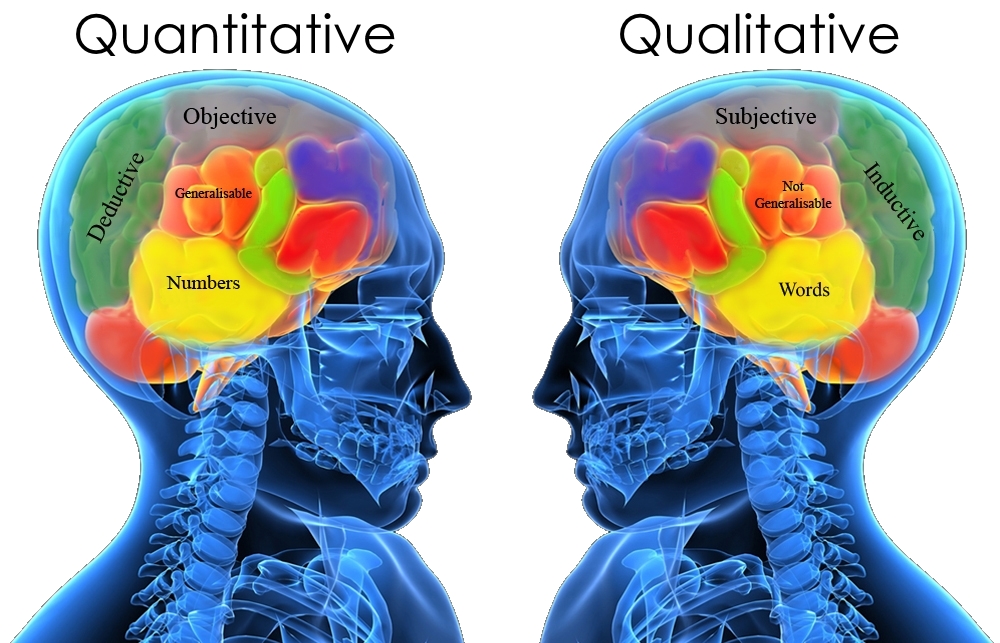 5
Selected Topics in Sport Science – Research Methodology and Statistics / Department of Kinesiology
Research Methodology and Statistics
Type of Research
Qualitative research - According of Švaříček & Šeďová et al. (2007) it is a process of examining phenomena and problems in an authentic environment in order to obtain a comprehensive picture of these phenomena based on deep data and a specific relationship between a researcher and a research participant. The aim of a qualitative research is to uncover and represent how people understand, experience and create social reality. It focuses on how individuals and/or groups view, understand and interpret the World (Zháněl, 2014), via non-numerical data.
Quantitative research - is the process of collecting and analyzing numerical data. It can be used to find patterns and averages, make predictions, test causal relationships, and generalize results to wider populations (Bhandari, 2021). 

A common mistake: when it is relatively simple to transforming words (eg answers in a questionnaire) into numbers (occurrence) these are quantitative data
Mixed research
Hendl (2005) then talks about a combination of quantitative and qualitative methods in a single research activity when speaking of a mixed research strategy, in which the results obtained by the two strategies complement each other
6
Selected Topics in Sport Science – Research Methodology and Statistics / Department of Kinesiology
Research Methodology and Statistics
Type of Quantitative Research
Type of Qualitative Research
Phenomenological method – how participant experiences, feel have opinion about a specific event or activity. It utilizes in-depth interviews, observation or survey to gather information
Grounded theory -   tries to explain why a course of action evolved the way it did. Need large subject number to developer theoretical model based on existing data (DNA – genetic model)
Case study - in-depth look at one test subject (opposite of grounded theory). Various data are compiled to create a bigger conclusion
Focus groups - group of individuals who are asked questions about their opinions and attitudes towards certain fenomen
Ethnographic research - subjects are experiencing a culture that is unfamiliar to them
Descriptive research - seeks to describe the current status of an identified variable. The researcher does not usually begin with an hypothesis, but is likely to develop one after collecting data
Correlation research - aim is to determine the extent of a relationship between two or more variables using statistical data. This type of research will recognize trends and patterns in data
Causal-Comparative/Quasi-Experimental - establish cause-effect relationships among the variables. The researcher does not randomly assign groups
Experimental Research - establish the cause-effect relationship. Subjects are randomly assigned to experimental
7
Selected Topics in Sport Science – Research Methodology and Statistics / Department of Kinesiology
Research Methodology and Statistics
Research Ethics
Plagiarism - It is a simple matter to follow the clear guidelines in citation that will prevent you being accused of passing off other people’s work as your own (Williman, 2011)
Most commen problems are 
Plagiarism (or wrong used of citations)
Non-disclosure acknowledgement 
Data collection/analysis/interpretation 
Disclosure of interest; using third-party materiál
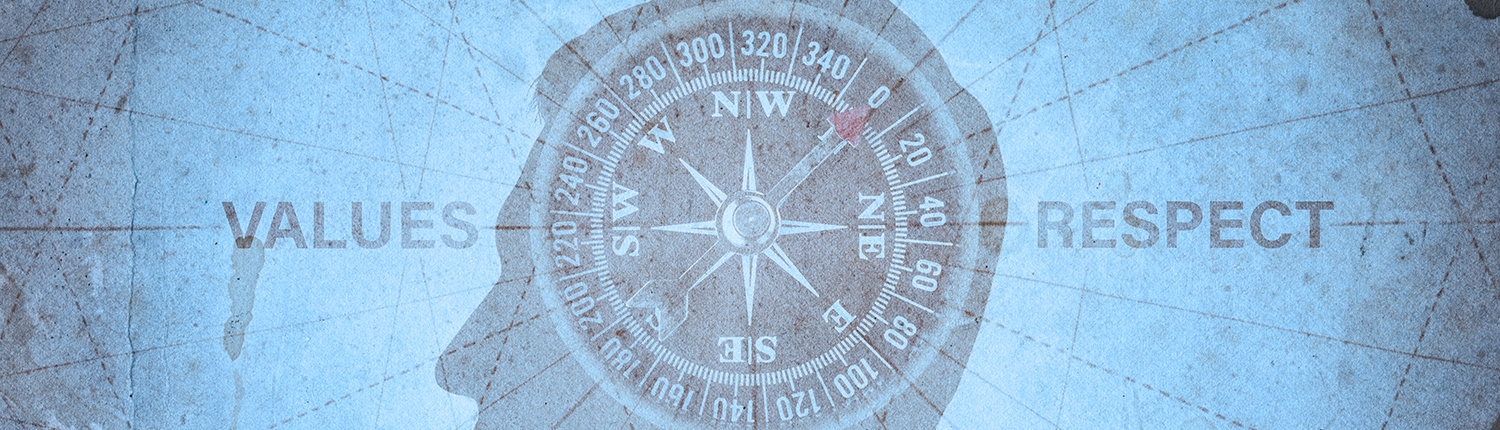 8
Selected Topics in Sport Science – Research Methodology and Statistics / Department of Kinesiology
Research Methodology and Statistics
Research Ethics
Helsinki Declaration
Adopted by the 18th The World Medical Association (WMA) General Assembly, Helsinki, Finland, June 1964
Statement of ethical principles for medical research involving human subjects, including research on identifiable human material and data
General Principles
The health of my patient will be my first consideration
Physician must promote and safeguard the health, well-being and rights of patients 
… never take precedence over the rights and interests of individual research subjects
researcher protect the life, health, dignity, integrity, right to self-determination, privacy, and confidentiality of personal information of research subjects
…
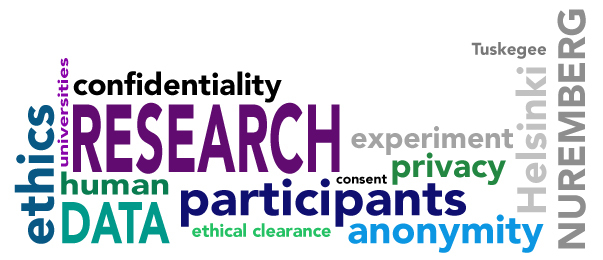 9
Selected Topics in Sport Science – Research Methodology and Statistics / Department of Kinesiology
Research Methodology and Statistics
The Research Hypotheses
Sources of hypothesis
Theory and studies (literature research)
Observation (from own practice / experience)
Intuition (less then theory and observation)
Culture (behavior or beliefs of social, ethnic or age group)
New trend (possible future experience)
Hypotheses are statements that relate to the existence of the relationship between variables or prediction of defined variables using other variables (Zháněl, 2014)

Without hypothesis the research in unfoucussed
Hypothesis is necesarry link between theory and investigation
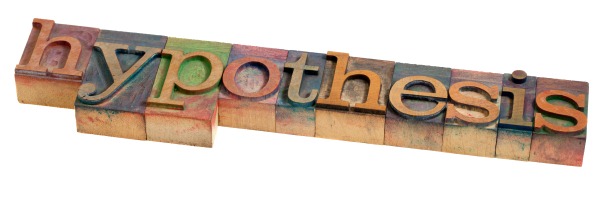 10
Selected Topics in Sport Science – Research Methodology and Statistics / Department of Kinesiology
Research Methodology and Statistics
The Research Hypotheses
Types of research hypotheses
Null hypothesis (H0) – predicts that there is no relationship between two variables; 
Alternative hypothesis (Ha/H1) – the opposite statement than H0. For acceptance of Ha, H0 must be rejected first.
Directional (left or right tailed test) – hypothesis in which we can predict effect (positive/negative) of one variable on others. Example: Girls are more flexible than boys
Non-directional (two tailed test) – hypothesis in which we cannot predict effect, but stat a relationship between variables (we do not know what kind of difference); example: there will be a difference in the performance of experimental and control groups
Working hypothesis – not very specific, they can be easily modified, used with insufficient data; example: Chocolates before training ensures maximum performance
Descriptive hypothesis – variable can be situation, event, organization, person, group, object
Relation hypothesis (describes relationship – positive, negative or casual – between two variables) example: Children from higher incomes families spend more times at leisure physical activities
Formalised hypothesis (cause and effect relationship between independent and dependent variable) example: If families have higher incomes, than they spend more money on leisure physical activities
(Zháněl, 2014; Cauvery et al., 2010)
11
Selected Topics in Sport Science – Research Methodology and Statistics / Department of Kinesiology
Research Methodology and Statistics
The Research Hypotheses
Rejecting the null hypothesis
12
Selected Topics in Sport Science – Research Methodology and Statistics / Department of Kinesiology
Research Methodology and Statistics
The Research Hypotheses
Rejecting the null hypothesis
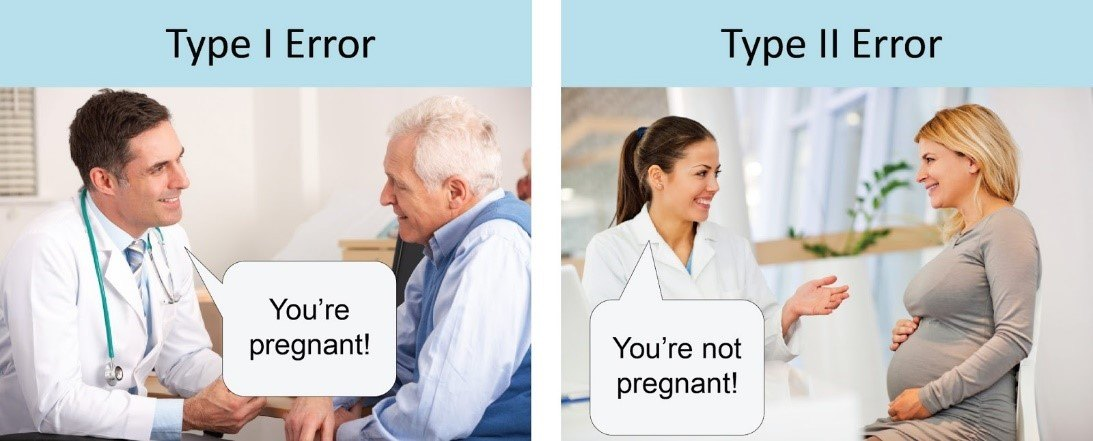 Correct
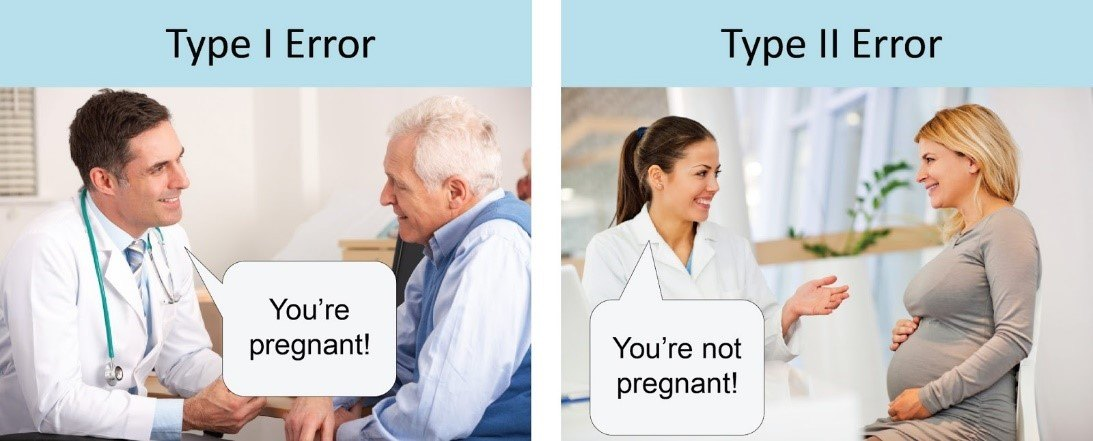 Correct
13
Selected Topics in Sport Science – Research Methodology and Statistics / Department of Kinesiology
Research Methodology and Statistics
The Research Hypotheses
Rejecting the null hypothesis
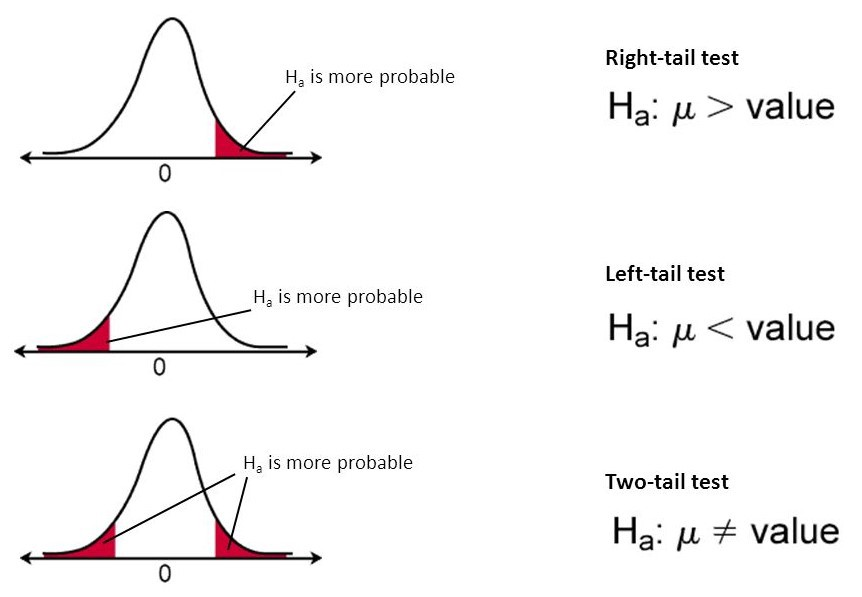 14
Selected Topics in Sport Science – Research Methodology and Statistics / Department of Kinesiology
Research Methodology and Statistics
Sampling
Basically we have two types of sample: 
Random sample
Non-random sample
The study of the total population is not possible and it is impracticable. 
The practical limitation cost, time, and other factors which are usually operative in the situation, stand in the way of studying the total population
Sampling is the process of selecting a few (a sample) from a bigger group (the sampling population) to become the basis for estimating or predicting the prevalence of an unknown piece of information, situation, or outcome regarding the bigger group
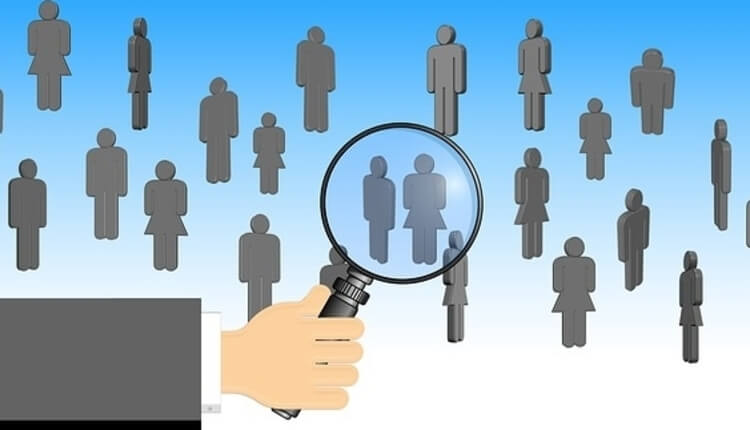 15
Selected Topics in Sport Science – Research Methodology and Statistics / Department of Kinesiology
(Singh, 2006; Kumar, 2011)
Research Methodology and Statistics
Sampling
Population
Research Population
Random Sample
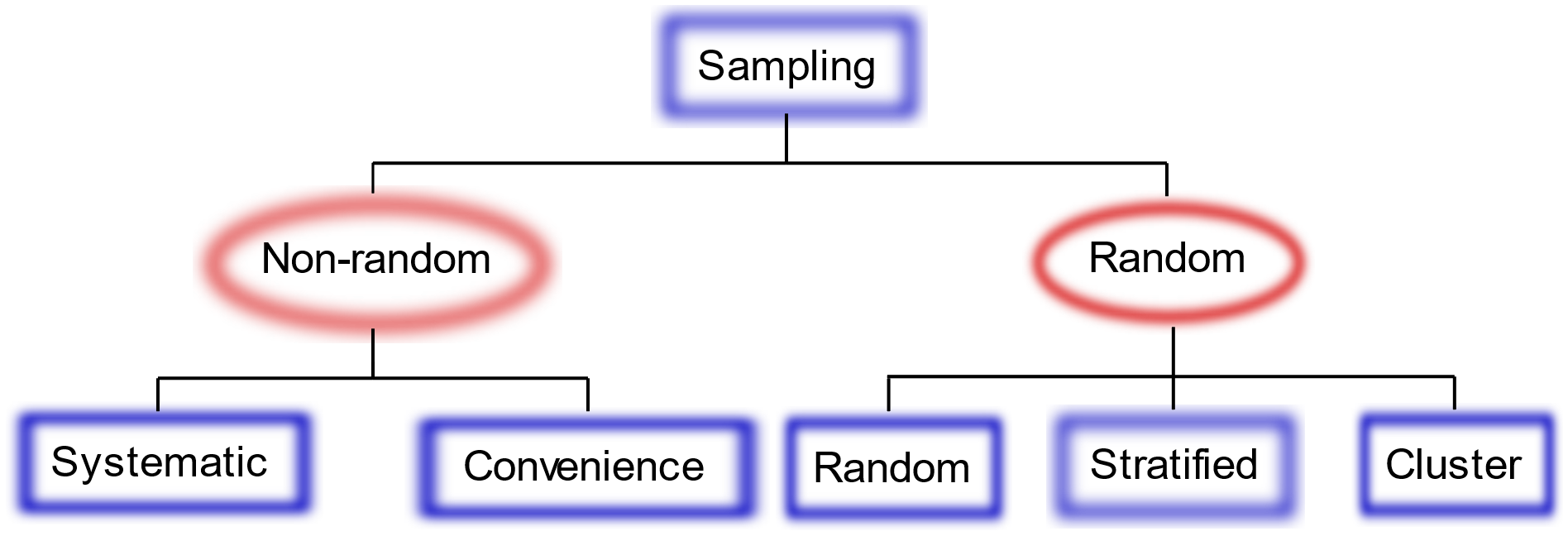 Non-random Sameple
16
Selected Topics in Sport Science – Research Methodology and Statistics / Department of Kinesiology
Research Methodology and Statistics
Statistical Analysis
Statistical analysis is the science of collecting data and uncovering patterns and trends
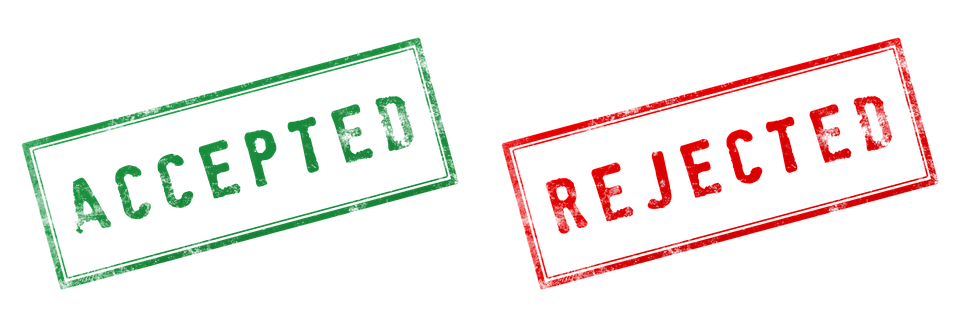 note: you cannot only accept H0 (only reject or fail to reject), after rejecting H0, we can add „we can accept Ha
17
Selected Topics in Sport Science – Research Methodology and Statistics / Department of Kinesiology
Research Methodology and Statistics
Characteristics of a Good Test
Reliability, Validity, Objectivity and Usability
Types of reliability testing methods:
Test-retest method (the same test over time)
Interrater method (the same test conducted by different people)
Parallel forms method (different version of a test which are designed to be equivalent)
Split-half method (same test divides into two equivalent values)
Internal consistency method (correlation between multiple items in a test that are intended to measure the same construct)
Methods of determining reliability 
Intraclass Correlation Coefficient (ICC) - defines a measure's ability to discriminate among subjects
Standard Error of Measurement (SEM) - quantifies error in the same units as the original measurement
Reliability is consistency, dependence or trust
measurement reliability is the consistency with which a test yields the same result in measuring whatever it does measure 
Example 1: If after first test mean score is 80, and after one week we used same test on same sample and the mean score is:
80 = test provided stable and dependent results
102 = test results are not consistent
Example 2: how two different teachers will evaluate the same test results
(Gronlund and Linn, 1995; Ebel and Frisbie, 1991)
18
Selected Topics in Sport Science – Research Methodology and Statistics / Department of Kinesiology
Research Methodology and Statistics
Characteristics of a Good Test
Reliability, Validity, Objectivity and Usability
It means to what extent the test measures that, what the test maker intends to measure
means truthfulness of a test
Validity do not have different types. It is a unitary concept, based on various types of evidence
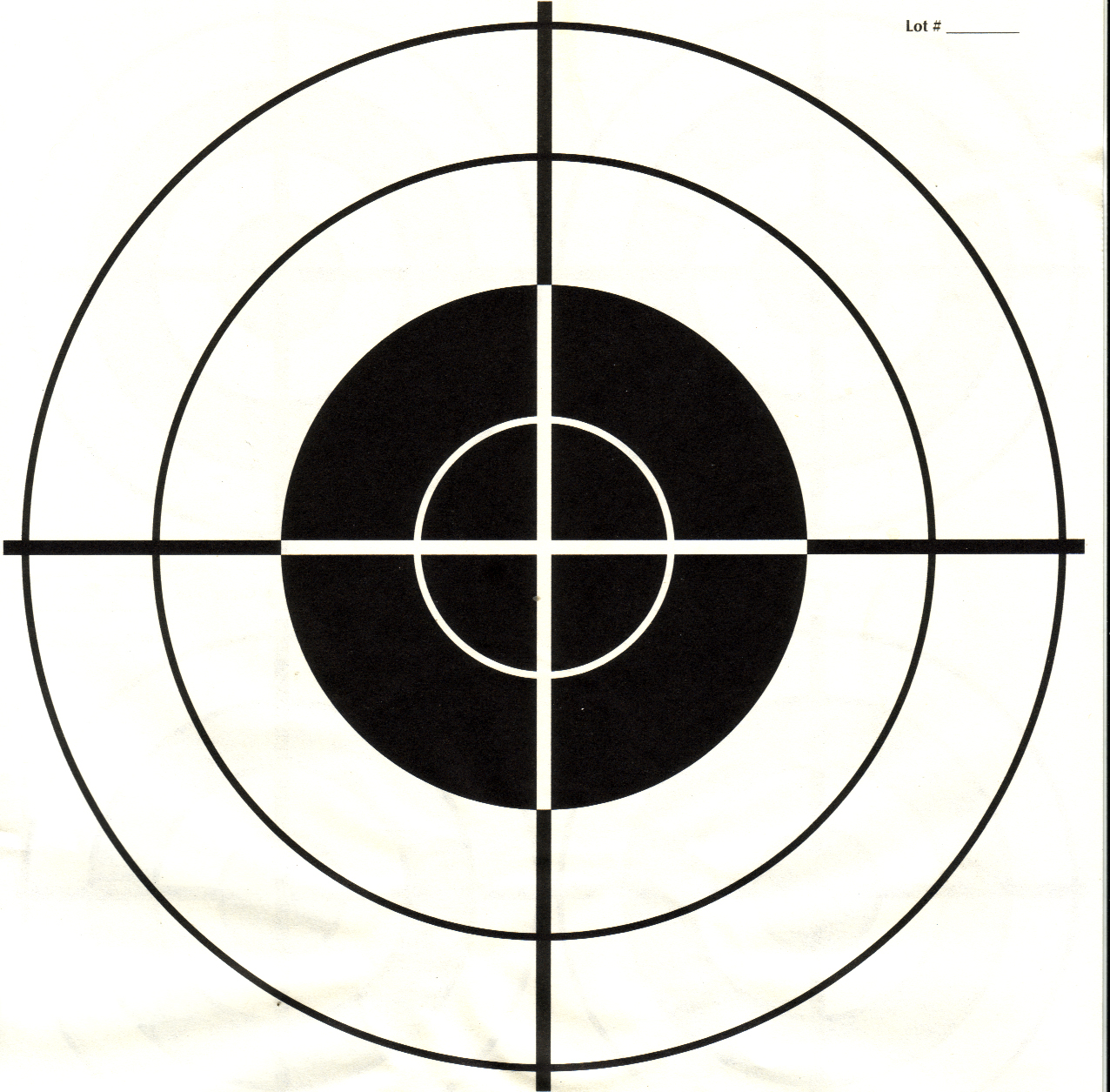 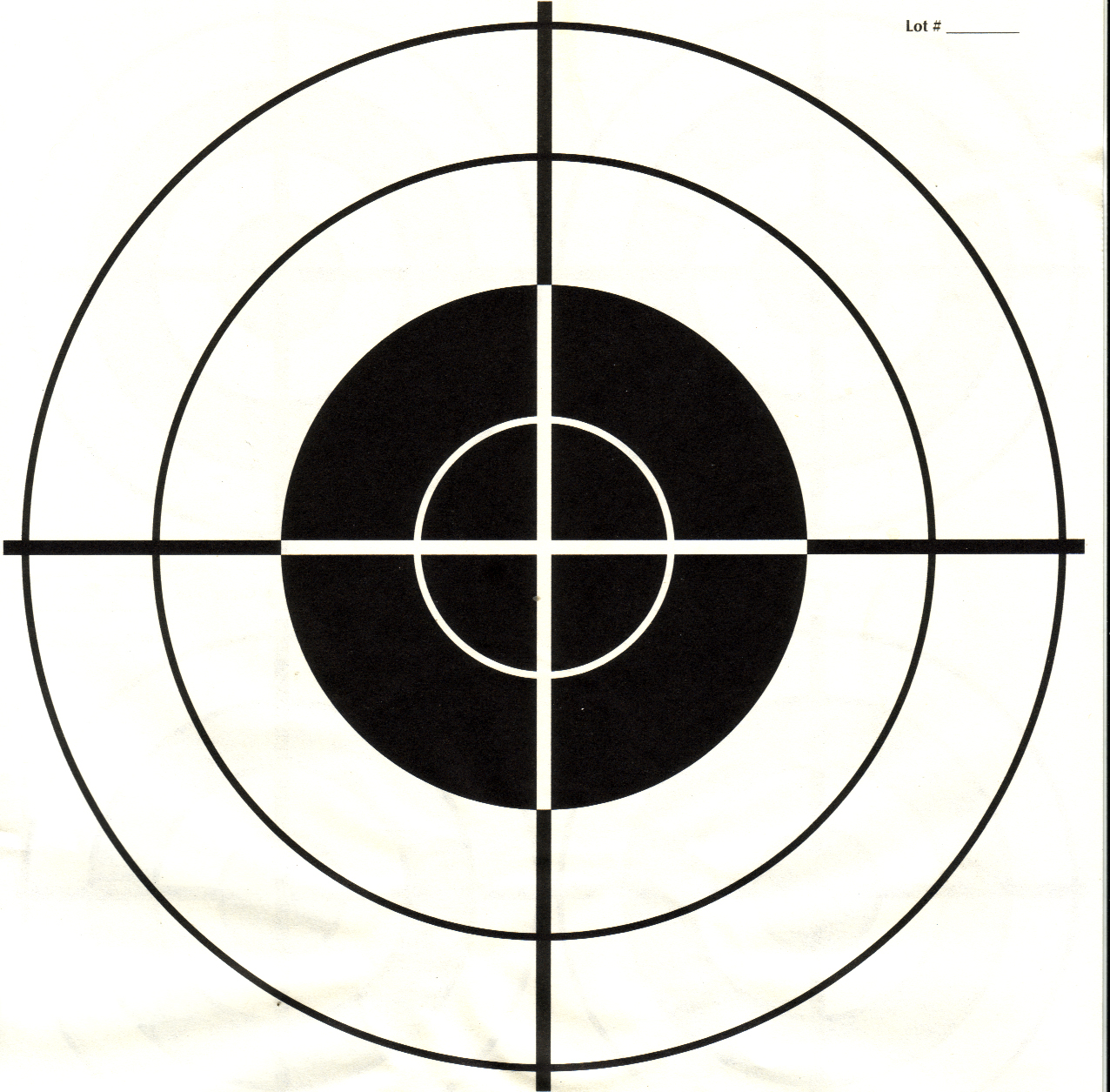 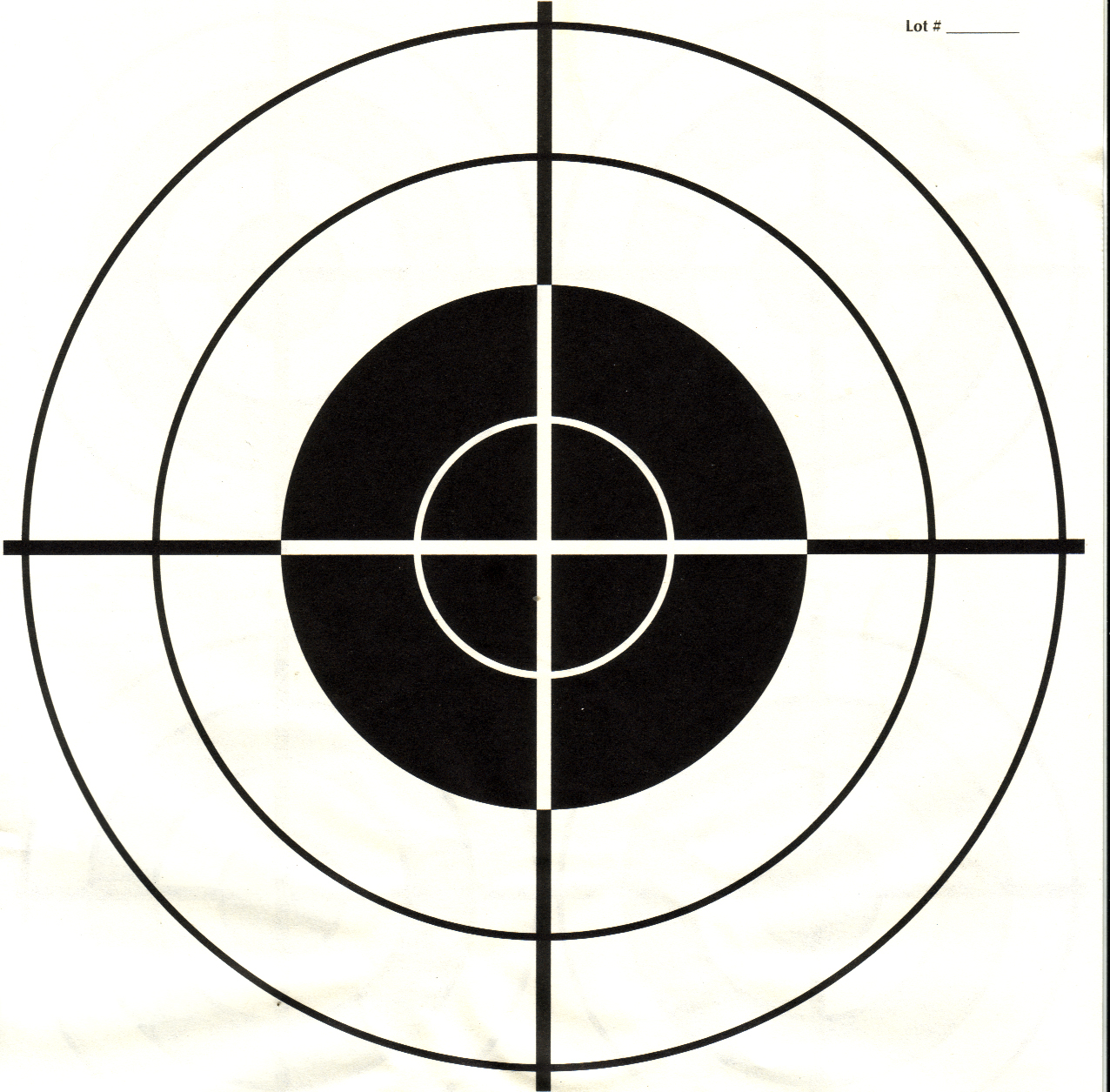 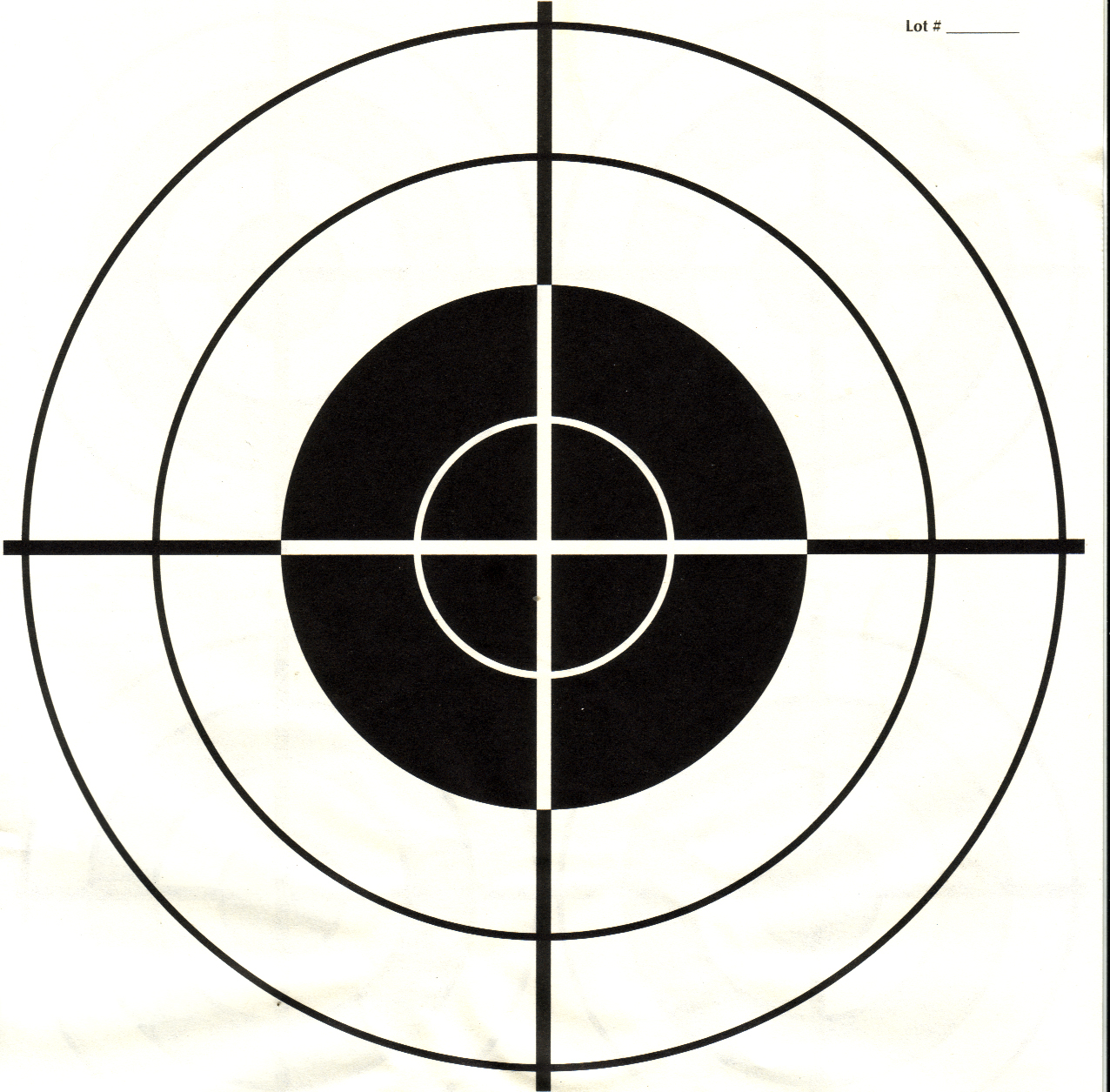 Not Reliable but Valid
Both Reliable and Valid
Reliable but not Valid
Neither reliable or valid
19
Selected Topics in Sport Science – Research Methodology and Statistics / Department of Kinesiology
Tato fotka od autora Neznámý autor s licencí CC BY-SA-NC
Tato fotka od autora Neznámý autor s licencí CC BY-SA-NC
Tato fotka od autora Neznámý autor s licencí CC BY-SA-NC
Tato fotka od autora Neznámý autor s licencí CC BY-SA-NC
Tato fotka od autora Neznámý autor s licencí CC BY-SA-NC
Research Methodology and Statistics
Characteristics of a Good Test
Reliability, Validity, Objectivity and Usability
The extent to which the instrument is free from personal error (personal bias), that is subjectivity on the part of the scorer (Good, 1973)
a test is considered objective when it makes for the elimination of the scorer’s personal opinion and bias judgement

It affects both validity and reliability of test scores
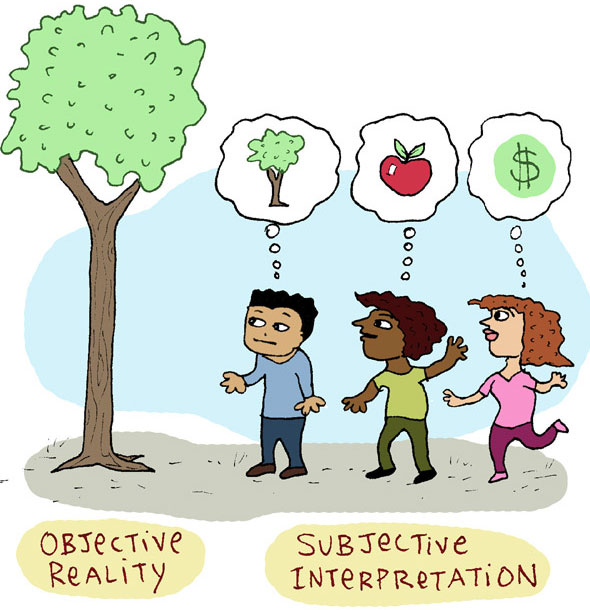 20
Selected Topics in Sport Science – Research Methodology and Statistics / Department of Kinesiology
Research Methodology and Statistics
Characteristics of a Good Test
Reliability, Validity, Objectivity and Usability
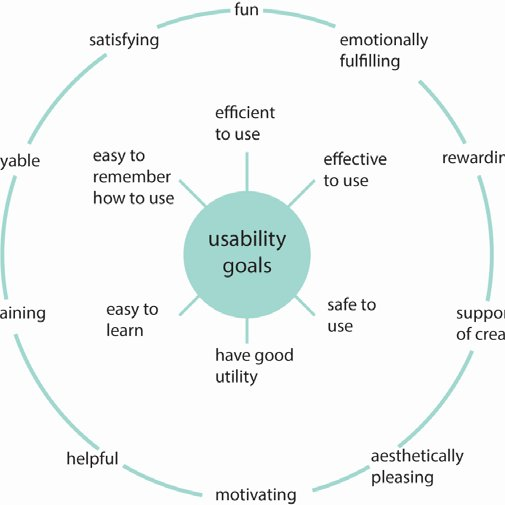 The test must have practical value from time, economy, and administration point of view 
 Practical considerations cannot be neglected
21
Selected Topics in Sport Science – Research Methodology and Statistics / Department of Kinesiology
Research Methodology and Statistics
Variable Types and Scaling
Research Variables
The most common types of variable
Independent variable (IV) - is a singular characteristic that the other variables in your experiment cannot change, but IV can change other variables
Age (eating or exercise habits are not changing your biological age, but you will not lift same weight as senior)
Dependent variable (DV) - relies on and can be changed by other components, IV can influence DV, DV can’t influence IV. Researchers goals are determine what makes the dependent variable change and how.
A grade on exam (it depends on factors as how much your slept or how long you studied, but your test does not affect the time you spent studying) 
Control (controlling) variables - are constant and do not change during a study, they have no effect on other variables.
If we are investigating how much your slept (IV) effect a grade on exam (DV), we need to control time spent learning, the same level of students and more
Research variables are things you measure, manipulate and control in statistics and research
Person, place, thing, idea, …
Other variables: Intervening (mediator) variables, Moderating (moderator) variables, Extraneous variables, Quantitative (numerical) variables, Qualitative (categorical) variables, Composite variables
22
Selected Topics in Sport Science – Research Methodology and Statistics / Department of Kinesiology
Research Methodology and Statistics
Variable Types and Scaling
Levels of Measurement
Quantitative data
or
Parametric data
or
Scale
is a classification that describes the nature of information within the values assigned to variables (Stevens, 1936)
 nominal, ordinal, and interval/ratio
Ratio
Interval
Ordinal
Qualitative data
	or
Nonparametric data
Nominal
23
Selected Topics in Sport Science – Research Methodology and Statistics / Department of Kinesiology
Research Methodology and Statistics
Variable Types and Scaling
Levels of Measurement
Levels of Measurement (Scale of Measure) are Nominal, Ordinal, Interval, Ratio
(Litschmannová, 2011)
24
Selected Topics in Sport Science – Research Methodology and Statistics / Department of Kinesiology
Research Methodology and Statistics
Variable Types and Scaling
Levels of Measurement
Levels of Measurement (Scale of Measure) are Nominal, Ordinal, Interval, Ratio
Nominal
Qualitative
Dichotomis
Ordinal
Categorical
Discrete
Multiples
Interval
Quantitative
Ratio
Continous
(Řezanková et al., 2017)
25
Selected Topics in Sport Science – Research Methodology and Statistics / Department of Kinesiology
Research Methodology and Statistics
Descriptive Statistic
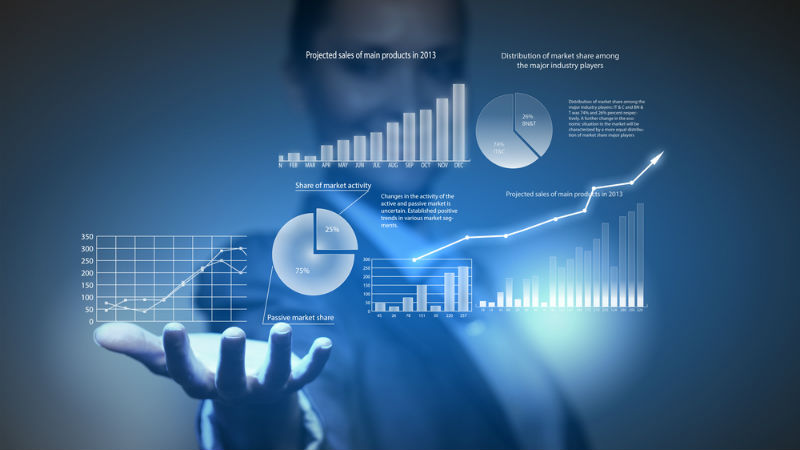 Measures of Distribution or Frequency
Measures of Central Tendency
Measures of Dispersion or Variation
Measures of Position
26
Selected Topics in Sport Science – Research Methodology and Statistics / Department of Kinesiology
Research Methodology and Statistics
Descriptive Statistic
Measures of Distribution or Frequency
a graph or data set organized to show the frequency of occurrence of each possible outcome of a repeatable event observed many times
compare one part of the distribution to another part of the distribution
Count, Percent, Frequency
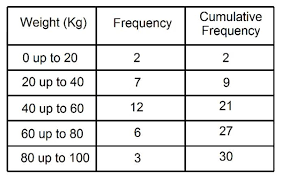 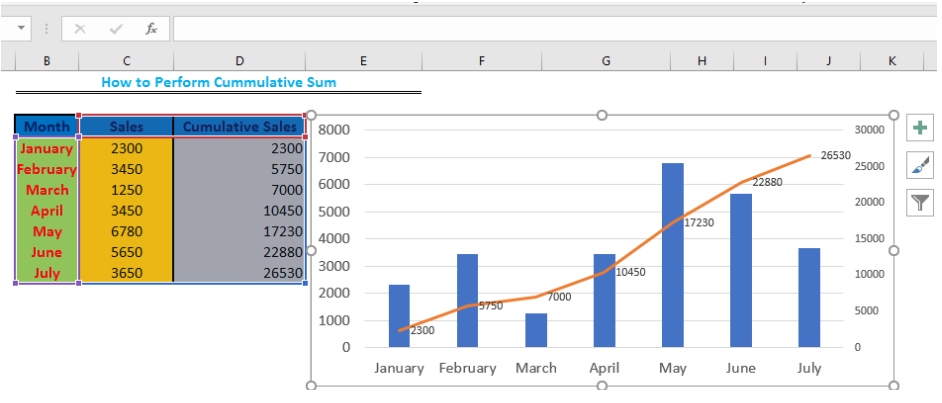 27
Selected Topics in Sport Science – Research Methodology and Statistics / Department of Kinesiology
Research Methodology and Statistics
Descriptive Statistic
Measures of Distribution or Frequency
a graph or data set organized to show the frequency of occurrence of each possible outcome of a repeatable event observed many times
compare one part of the distribution to another part of the distribution
Count, Percent, Frequency
28
Selected Topics in Sport Science – Research Methodology and Statistics / Department of Kinesiology
Research Methodology and Statistics
Descriptive Statistic
Measures of Central Tendency
is defined as the number used to represent the center or middle of a set of data values
Mean, Median, Mode
29
Selected Topics in Sport Science – Research Methodology and Statistics / Department of Kinesiology
Research Methodology and Statistics
Descriptive Statistic
Measures of Central Tendency
Positive kurtosis or Leptokurtic
Normal kustosis or Mesokurtic
Negative kurtosis or platykurtic
Right or Positive skew
Left or Negative skew
30
Selected Topics in Sport Science – Research Methodology and Statistics / Department of Kinesiology
Research Methodology and Statistics
Descriptive Statistic
Measures of Dispersion or Variation
how far apart data points lie from each other and from the center of a distribution (mean±SD)
Range, IQR, Standard Deviation, Variance 
Range (R) = xMax - xmin
Interquartile range (IQR) = Q3 - Q1
Standard deviation (SD, s) is the average amount of variability in your dataset
s = sample standart diviation
s = population standard deviation
Variance (s2) is the average of squared deviations from the mean
To get variance, square the standard deviation (s)
s2 =  sample variance
s2 = population variance
31
Selected Topics in Sport Science – Research Methodology and Statistics / Department of Kinesiology
Research Methodology and Statistics
Descriptive Statistic
Measures of Dispersion or Variation
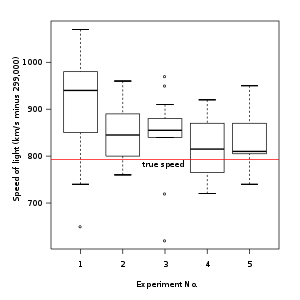 32
Selected Topics in Sport Science – Research Methodology and Statistics / Department of Kinesiology
Research Methodology and Statistics
Descriptive Statistic
Measures of Dispersion or Variation
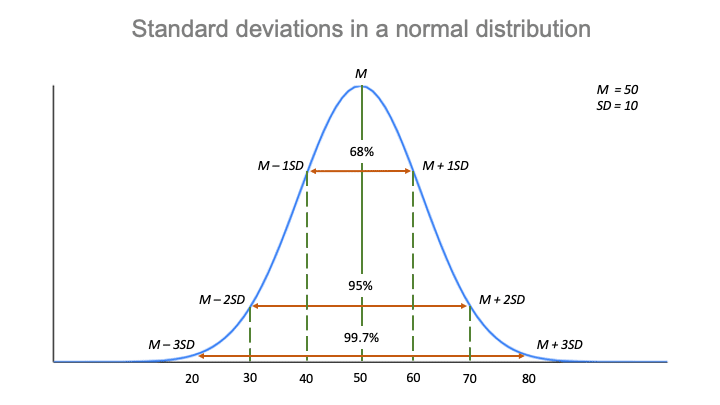 33
Selected Topics in Sport Science – Research Methodology and Statistics / Department of Kinesiology
Research Methodology and Statistics
Descriptive Statistic
Measures of Position
Determines the position of a single value in relation to other values in a sample or a population data set. 
Quantiles (Percentile, Decile, Quartile), Outliers, standard scores
Percentile (Pi)= divide a rank-ordered data set (from the smallest to the largest) into 100 equal parts
Decile - divide a rank-ordered data set into ten equal parts
Quartiles (Qi) - divide a rank-ordered data set into four equal parts
Q1 = P25, Q2 = P50 = median
Standard scores: raw scores that, for ease of interpretation, are converted to a common scale of measurement, or z distribution
z-Score indicates how many standard deviations an element is from the mean
t-score enables you to take an individual score and transform it into a standardized form, which helps you to compare scores.
34
Selected Topics in Sport Science – Research Methodology and Statistics / Department of Kinesiology
Research Methodology and Statistics
Inferential or Analytical Statistic
Inferential statistics takes data from a sample and makes inferences about the larger population from which the sample was drawn
the goal of inferential statistics is to draw conclusions from a sample and generalize them to a population
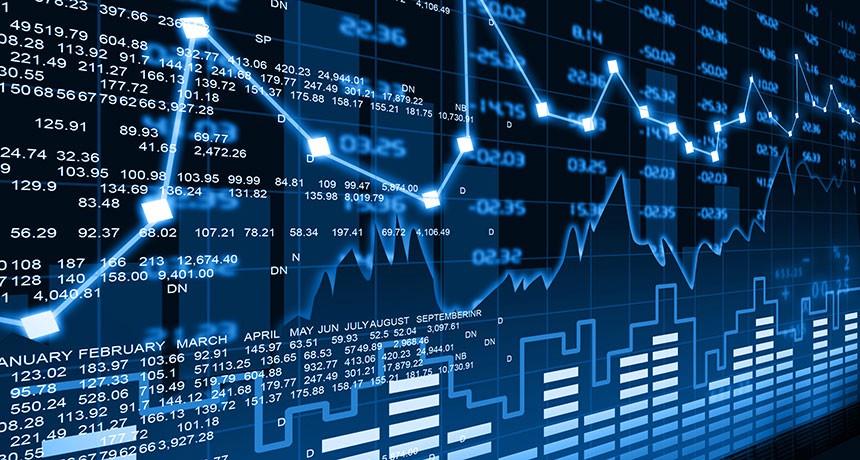 35
Selected Topics in Sport Science – Research Methodology and Statistics / Department of Kinesiology
Research Methodology and Statistics
Inferential or Analytical Statistic
Hypothesis (or Predictions) Testing
Comparison tests 
t-test, ANOVA, Mann-Whitney U test, Wilcoxon test, Kruskal-Wallis H test
Correlation tests 
Pearson’s r, Spearman’s rho, Chi square test
Regression tests 
Simple linear regression, Multiple linear regression, …
36
Selected Topics in Sport Science – Research Methodology and Statistics / Department of Kinesiology
Research Methodology and Statistics
Inferential or Analytical Statistic
Hypothesis (or Predictions) Testing
For Choosing adequate Comparasion test You need to know:
Which test answer the research question (Validity)
Scales of measurement
Nominal, Ordinal, Interval, Ratio data
Binary, Multiple, Discrete Continuous data
Binary, Nominal, Ordinal, Discrete, Continuous data
Parametric or nonparametric data
using the normal distribution test (just for quantitative data)
Paired (repeated measurements) or independent (unpaired) sample
Comparasion tests 
t-test, ANOVA, Mann-Whitney U test, Wilcoxon test, Kruskal-Wallis H test
Correlation tests 
Pearson’s r, Spearman’s rho, Chi square test
Regression tests 
Simple linear regression, Multiple linear regression, …
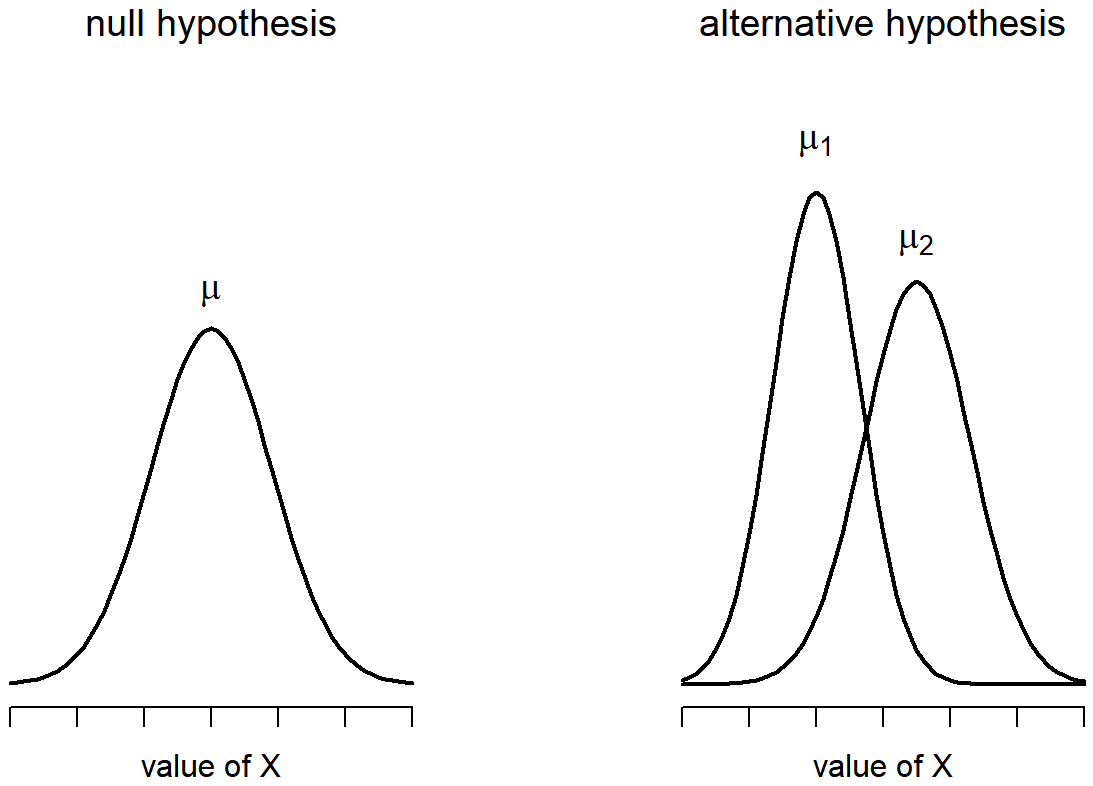 37
Selected Topics in Sport Science – Research Methodology and Statistics / Department of Kinesiology
Research Methodology and Statistics
Inferential or Analytical Statistic
Hypothesis (or Predictions) Testing
Example of Comparison Tests 
Suitable tests for nominal data
odds ratio test,
Suitable tests for ordinal data
Chi-square test (goodness of fit, homogeneity and independence)
Suitable tests for interval and Ratio data (Scale data)
t-test (one sample, two independent/paired sample; for one or two sample) 
ANOVA test (also for repeated measurements; for three or more sample)
Comparasion tests 
t-test, ANOVA, Mann-Whitney U test, Wilcoxon test, Kruskal-Wallis H test
Correlation tests 
Pearson’s r, Spearman’s rho, Chi square test
Regression tests 
Simple linear regression, Multiple linear regression, …
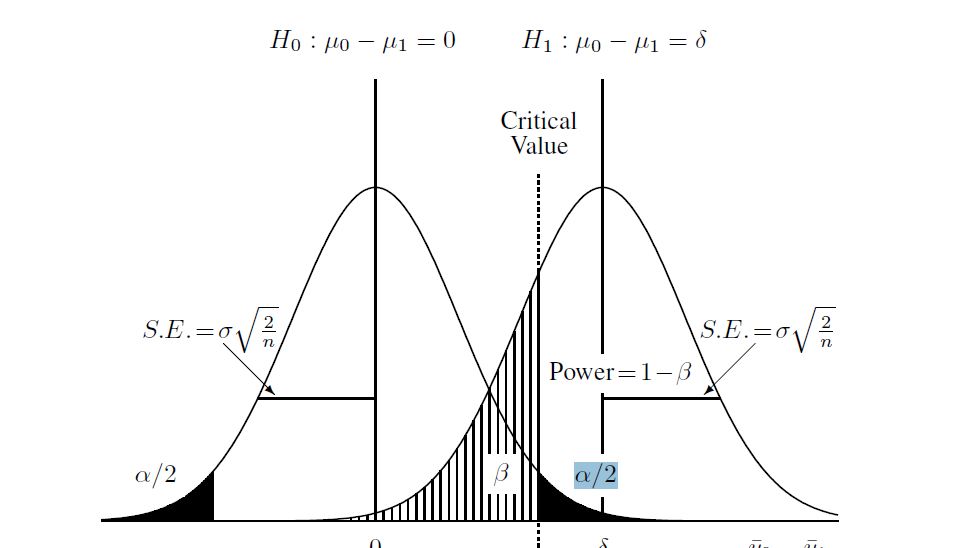 38
Selected Topics in Sport Science – Research Methodology and Statistics / Department of Kinesiology
Research Methodology and Statistics
Inferential or Analytical Statistic
Hypothesis (or Predictions) Testing
Pearson’s r 
parametric, quantitative data 
Spearman’s rho 
nonparametric, quantitative which are handled like qualitative data
Chi-square test (c2)
qualitative data
Dimension reduction techniques 
Factor analysis (use when you assume association if you want to understand the latent factors)
Principal Component Analysis (seeks  to identify, to predict using the factors, PCA)
Comparasion tests 
t-test, ANOVA, Mann-Whitney U test, Wilcoxon test, Kruskal-Wallis H test
Correlation tests 
Pearson’s r, Spearman’s rho, Chi square test
Regression tests 
Simple linear regression, Multiple linear regression, …
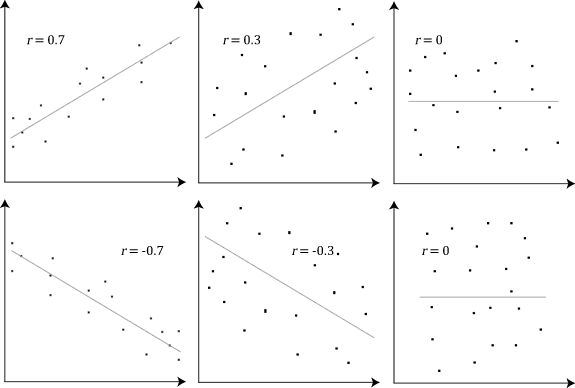 39
Selected Topics in Sport Science – Research Methodology and Statistics / Department of Kinesiology
Research Methodology and Statistics
Inferential or Analytical Statistic
Hypothesis (or Predictions) Testing
Simple linear regression (1 metric IV; 1 metric DV)
Multiple linear regression (2+ metric IV; metric DV)
Logistic regression (1 any IV; 1 binary variable)
Comparasion tests 
t-test, ANOVA, Mann-Whitney U test, Wilcoxon test, Kruskal-Wallis H test
Correlation tests 
Pearson’s r, Spearman’s rho, Chi square test
Regression tests 
Simple linear regression, Multiple linear regression, …
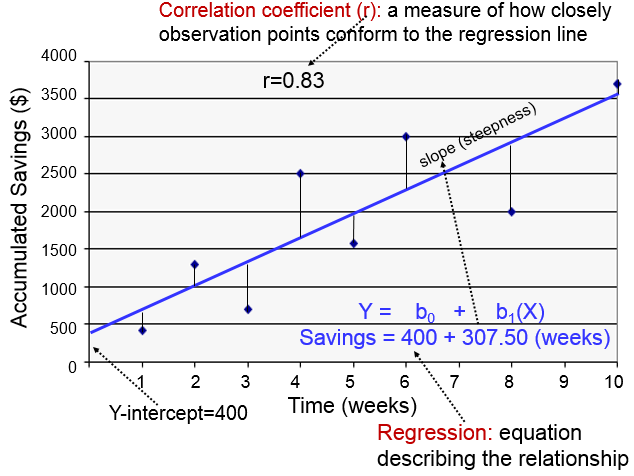 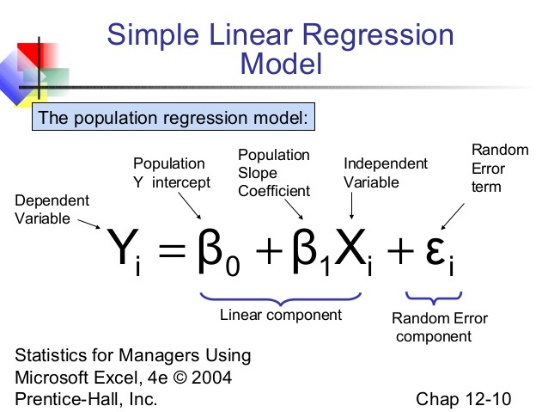 40
Selected Topics in Sport Science – Research Methodology and Statistics / Department of Kinesiology
Research Methodology and Statistics
Inferential or Analytical Statistic
Hypothesis (or Predictions) Testing
Simple linear regression (1 metric IV; 1 metric DV)
Multiple linear regression (2+ metric IVs; metric DV)
Logistic regression (1 any IV; 1 binary variable)
Comparasion tests 
t-test, ANOVA, Mann-Whitney U test, Wilcoxon test, Kruskal-Wallis H test
Correlation tests 
Pearson’s r, Spearman’s rho, Chi square test
Regression tests 
Simple linear regression, Multiple linear regression, …
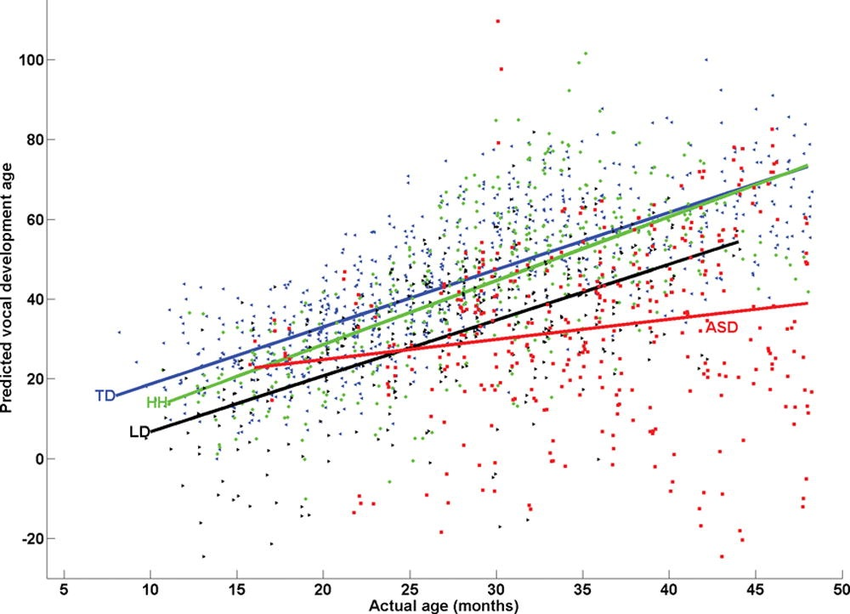 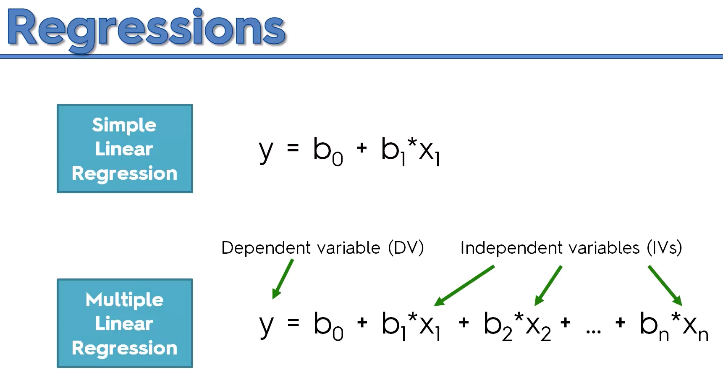 41
Selected Topics in Sport Science – Research Methodology and Statistics / Department of Kinesiology
Research Methodology and Statistics
Inferential or Analytical Statistic
Hypothesis (or Predictions) Testing
Simple linear regression (1 metric IV; 1 metric DV)
Multiple linear regression (2+ metric IVs; metric DV)
Logistic regression (1 any IV; 1 binary variable)
Comparasion tests 
t-test, ANOVA, Mann-Whitney U test, Wilcoxon test, Kruskal-Wallis H test
Correlation tests 
Pearson’s r, Spearman’s rho, Chi square test
Regression tests 
Simple linear regression, Multiple linear regression, …
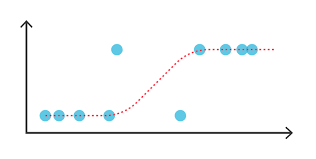 Win/pass
Loss/fail
Serves speed / test points
42
Selected Topics in Sport Science – Research Methodology and Statistics / Department of Kinesiology
Research Methodology and Statistics
The Effect size
Most common effect size tests
Cohen‘s d (Effect size index d)
Appropriate to campared two means (t-test)
Small (d = 0.2; 58%*), Medium (d = 0.5; 69%*), Large (d = 0.8; 79%)
Pearson correlation (r)
Confidence interval (CI)
is a range of values that you can be (95%) certain contains the true mean of the population.
there are variants of 90 % CI, 95% CI, 99% CI
Cohen‘s d [95% CI] = d [lower bound; higher bound] = 0.9 [0.12; 1.52]
Odds ratio test (OR)
For 2x2 table, (AD) / (BC)
Example for OR (95% CI): 2.1 (2.0 to 2.2)
Others Effect size tests
Epsilon-squared (e2), Cohen‘s w (w), Eta-squared (h2), Cramer‘s V (V), Effect size Phi (j), Relative risk or risk ratio (RR), Coefficient of determination (r2), Common Language Effect Size (CLES), ...
Is a quantitative measure of the magnitude of the experimental effect
Is considered an essential complement of the statistical significance test, because it allows to know the relevance of the difference and discerning between the statistical significance of a test and its practical importance.
The effect size allows to make comparisons between the statistical significant differences from groups with a very different number of items, and studying groups from different scientific works (meta-analysis)
Effect size hepl undestend the magnitude of differences found (statistical signifikance examines whether the findings are likely to be due to chance)
*Procentige of control group below the mean of experimental group
43
Selected Topics in Sport Science – Research Methodology and Statistics / Department of Kinesiology